***
Foi d’apparence ou foi du cœur ?
Les apparences trompeuses ?
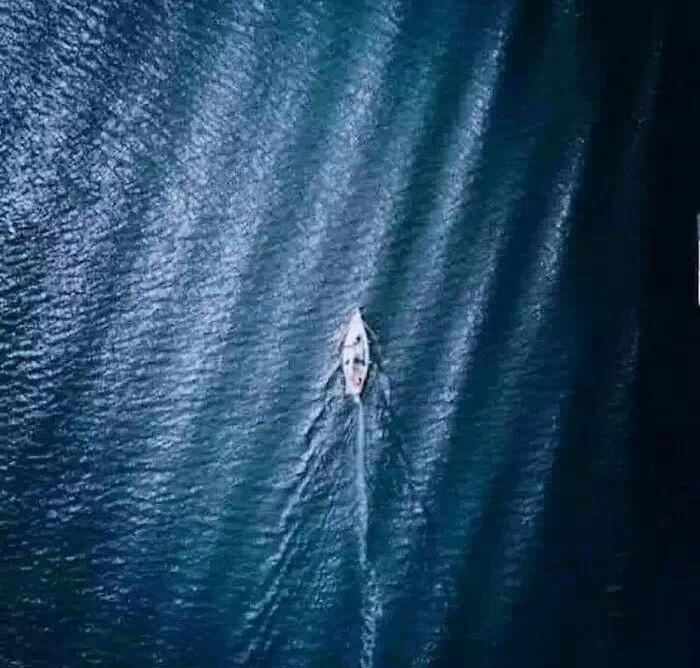 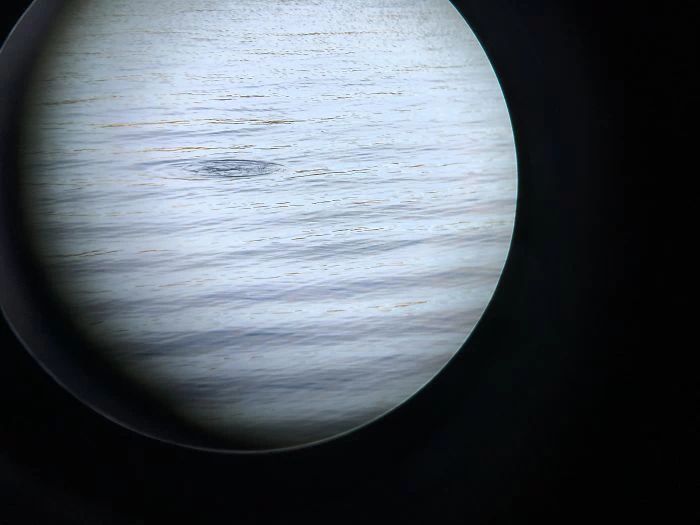 Les apparences trompeuses
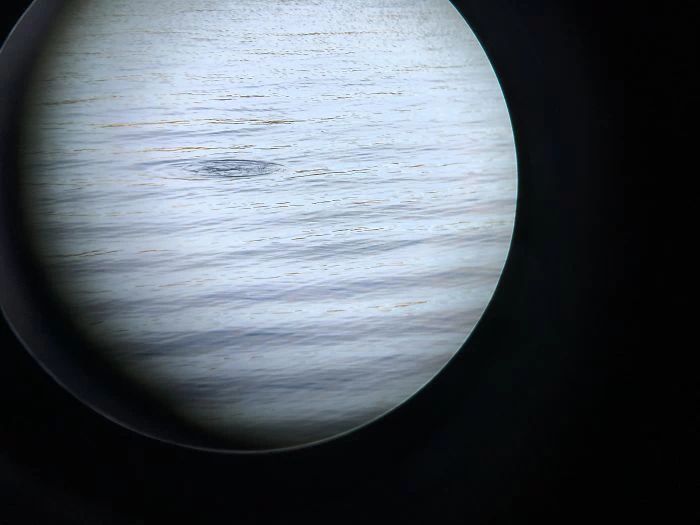 Un lac vu par une longue vue
Les apparences trompeuses
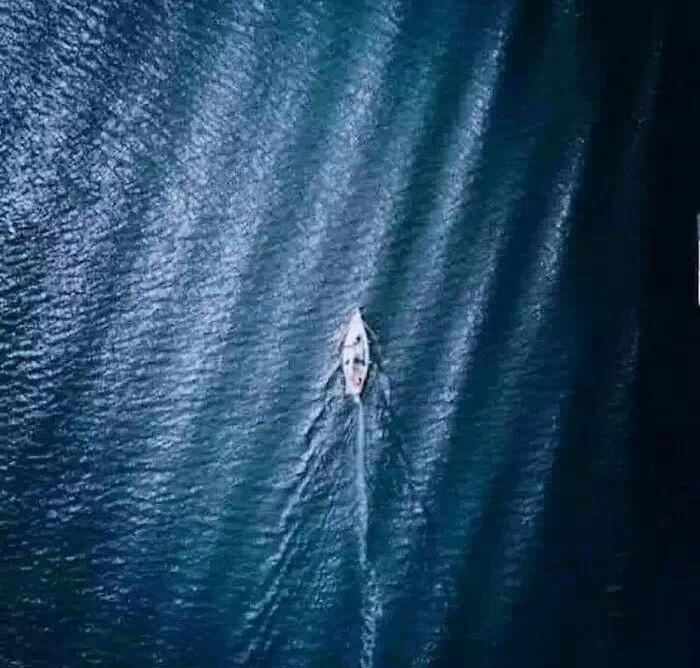 Un trou dans un canapé cuir
Les apparences trompeuses ?
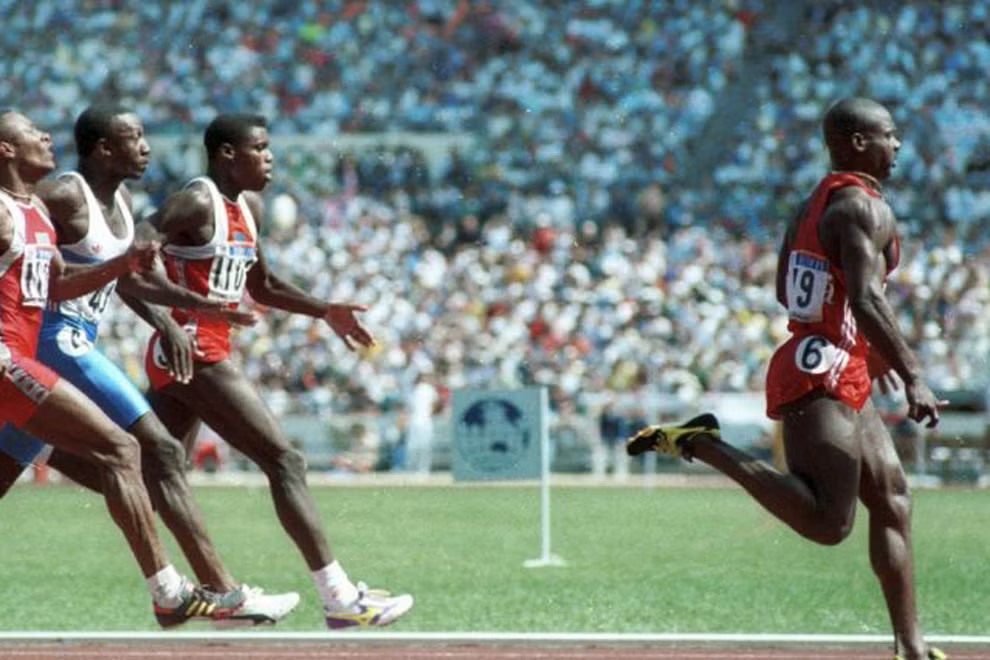 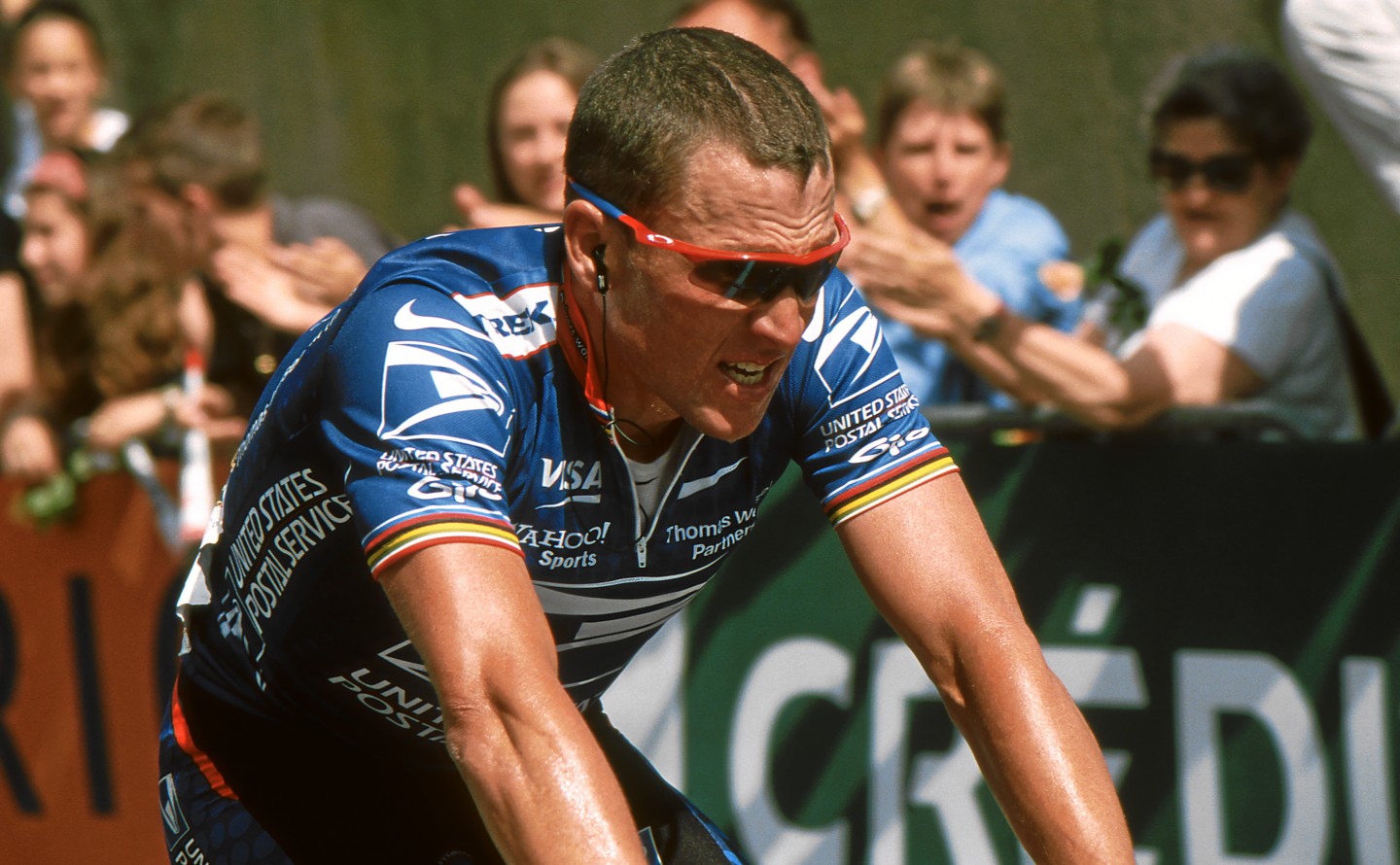 Les apparences trompeuses
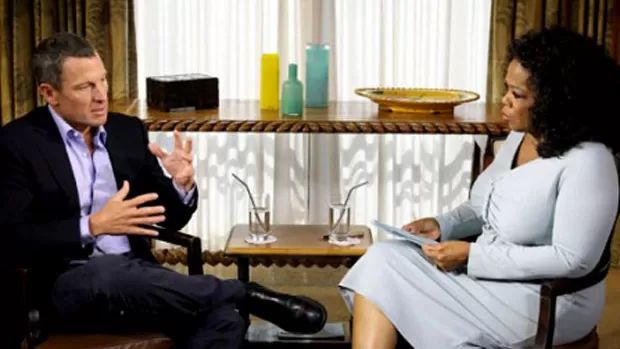 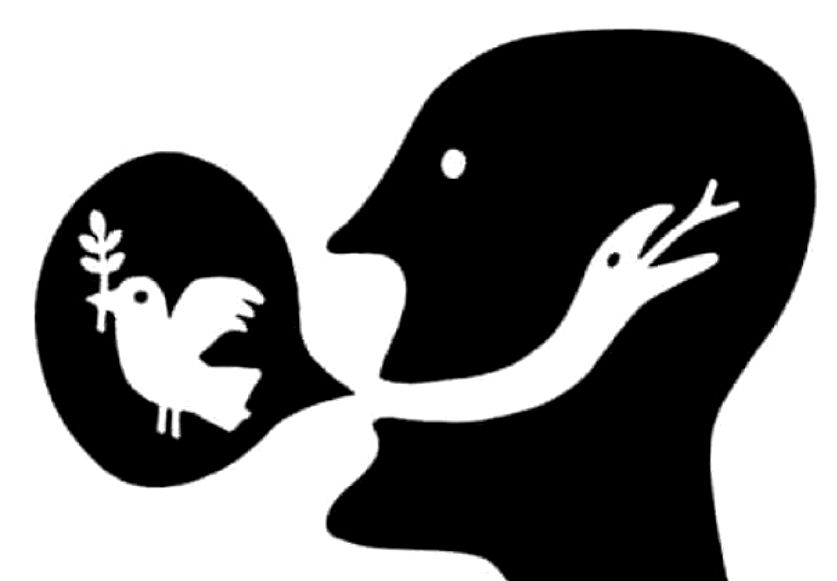 Foi d’apparence ou foi du cœur ?
Suis-je ce que je dis ? Ou bien suis-je une « image trompeuse » de ma vraie nature ?
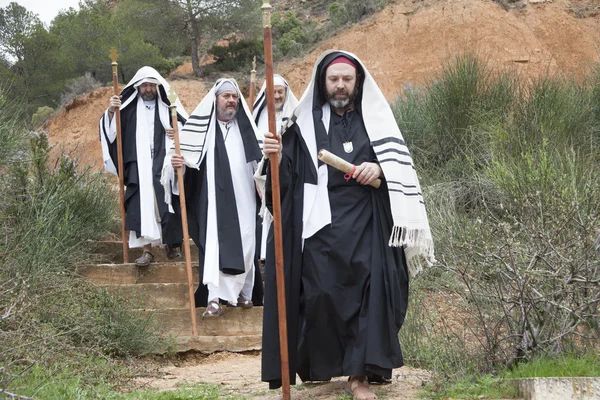 Foi d’apparence ou foi du cœur ?
LUC 7.1
« Des pharisiens et des spécialistes de la Loi venus de Jérusalem se rassemblèrent autour de Jésus.»
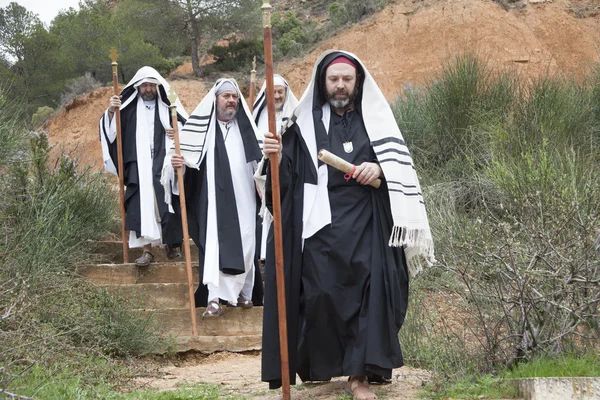 Foi d’apparence ou foi du cœur ?
Ils sont envoyés pour observer Jésus et ses disciples.
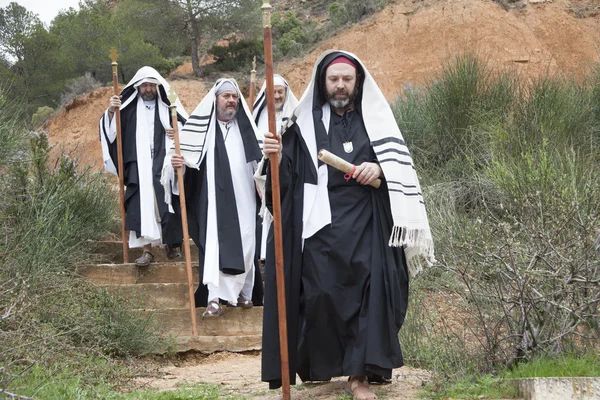 Foi d’apparence ou foi du cœur ?
Ils sont envoyés pour observer Jésus et ses disciples.
→ Les disciples n’observent pas la tradition des pères !
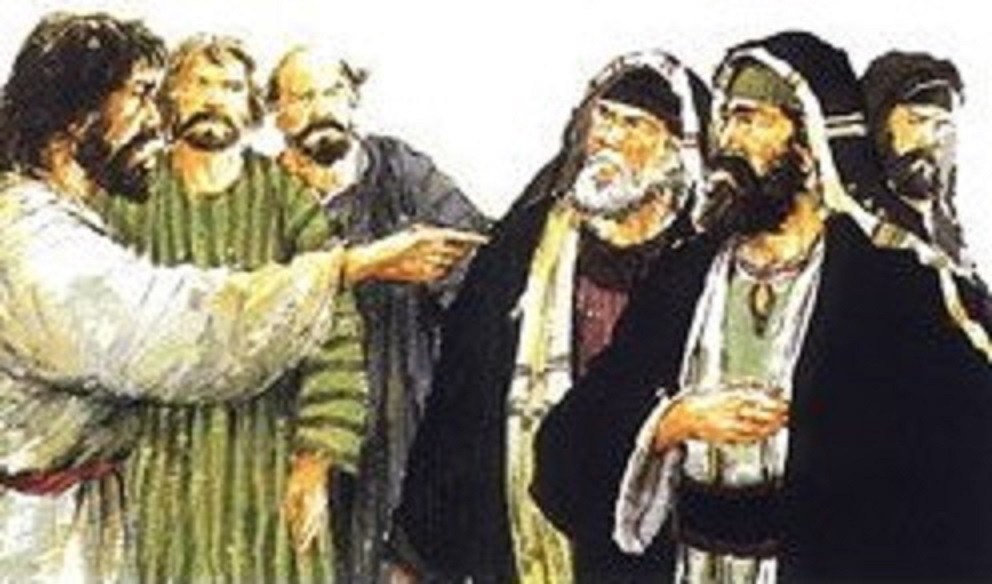 Foi d’apparence ou foi du cœur ?
Marc 7.6:
« Jésus leur répondit : Hypocrites, Esaïe a bien prophétisé sur vous, ainsi qu'il est écrit : Ce peuple m'honore des lèvres, Mais son cœur est éloigné de moi.  »
Foi d’apparence ou foi du cœur ?
Comment je vis ma foi ? 

Qui est aux commandes de ma vie ? 

Mon cœur est-il travaillé, tous les jours, par Dieu ?
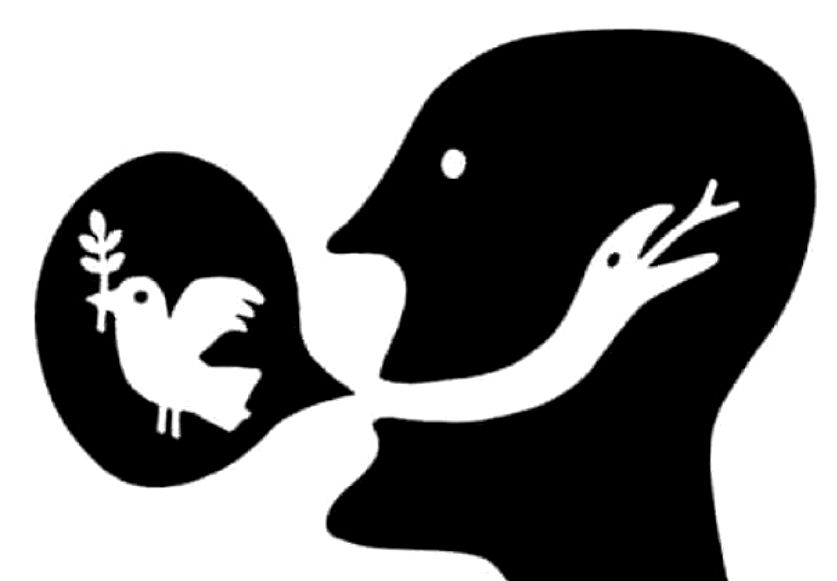 Foi d’apparence ou foi du cœur ?
- Suis-je ce que je dis ?
- Ou bien suis-je une « image trompeuse » de ma vraie nature ?